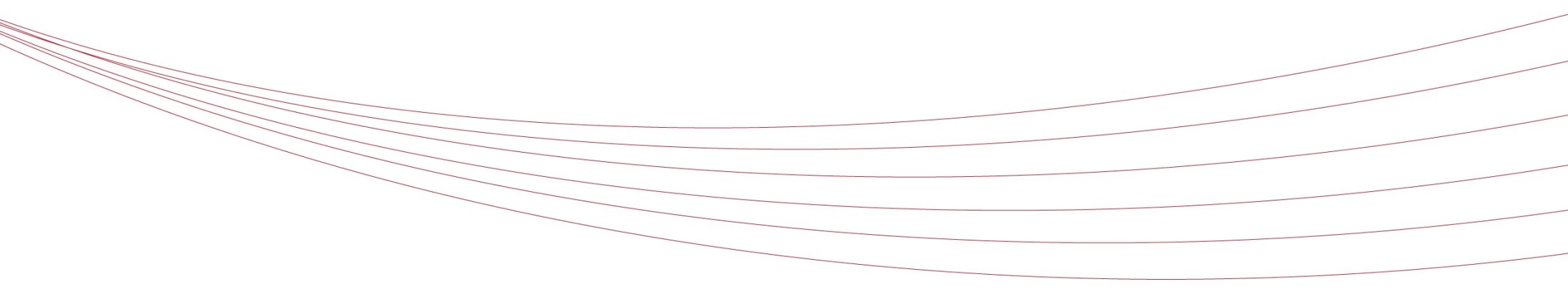 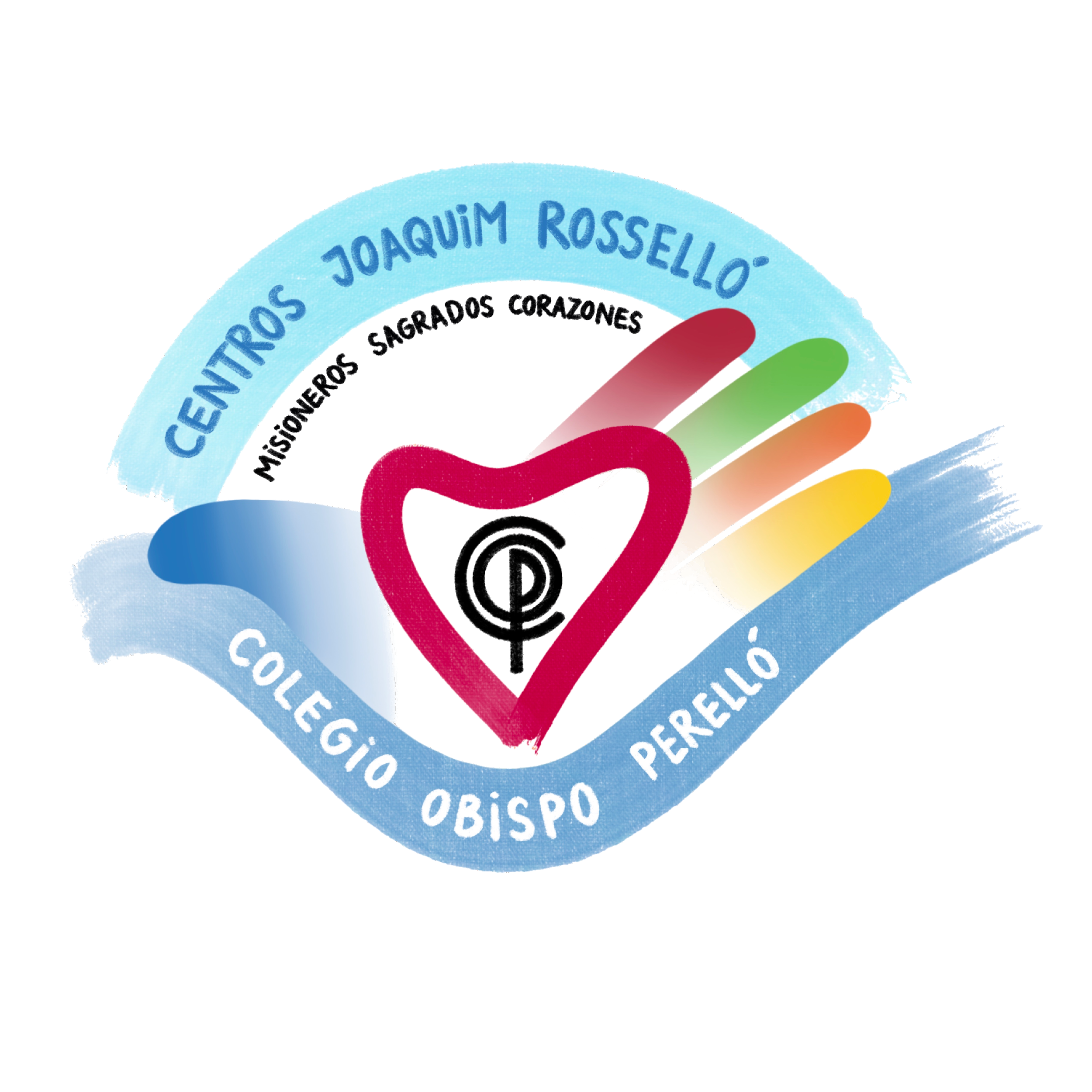 Organización Académica 4º ESO
La matrícula de 4º
Abril 2024
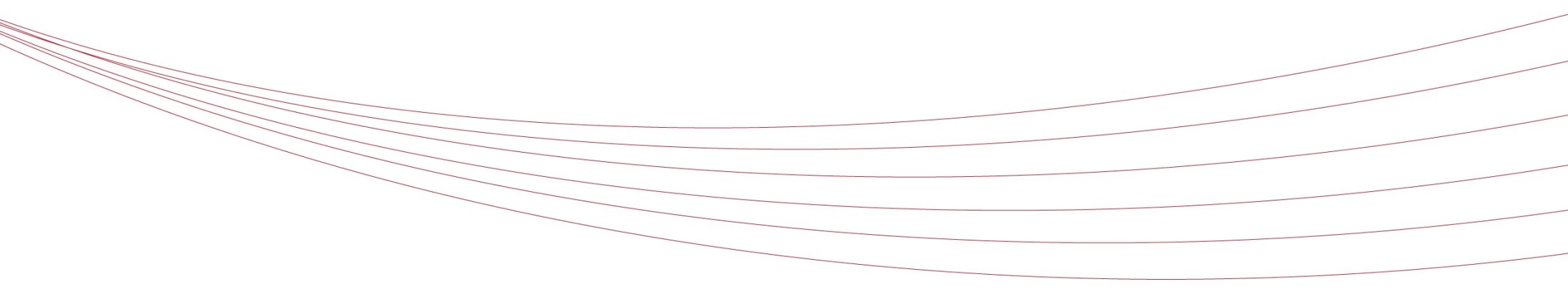 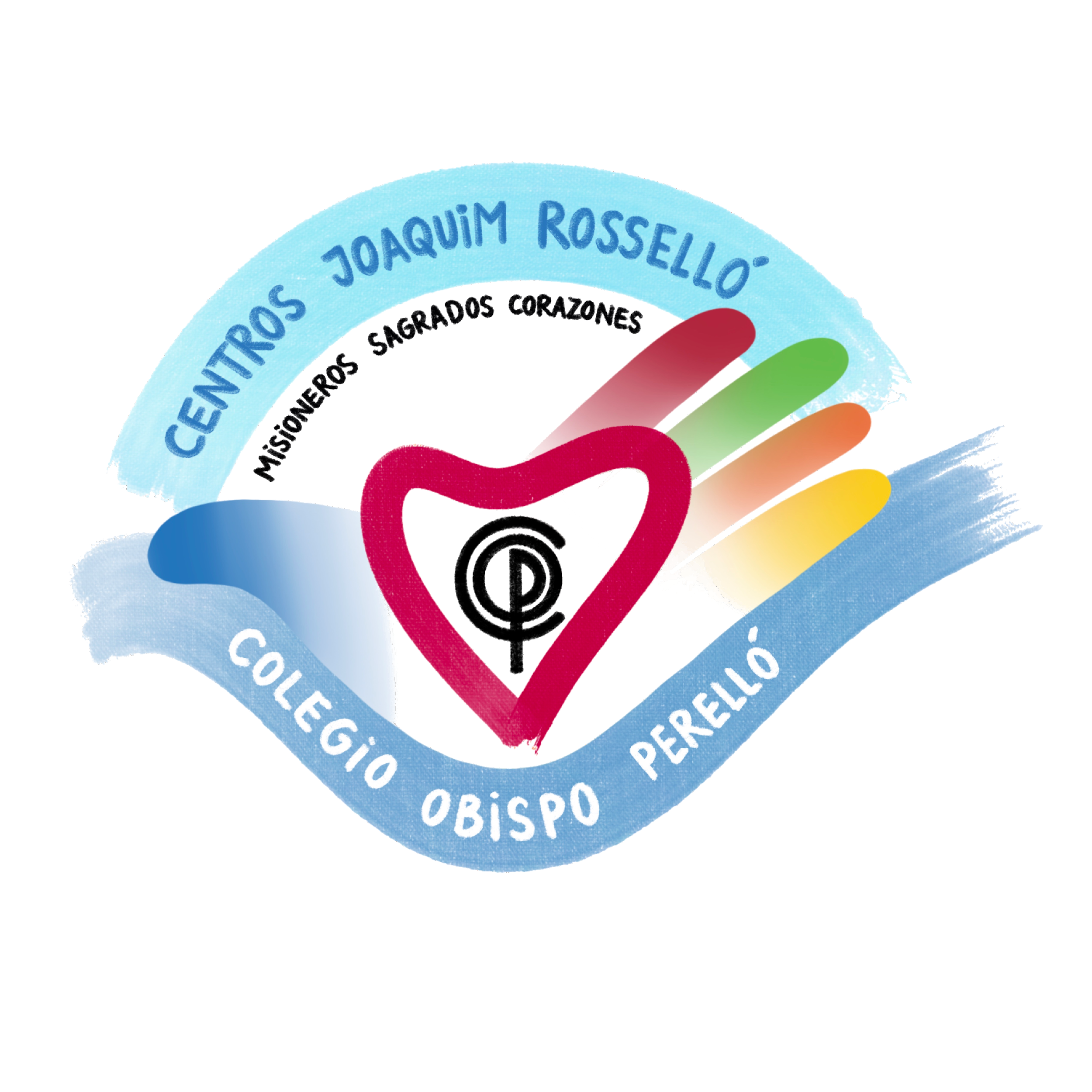 ASPECTOS ACADÉMICOS 
Materias y horas semanales: Cuarto curso






*: Materia impartida en Inglés
*
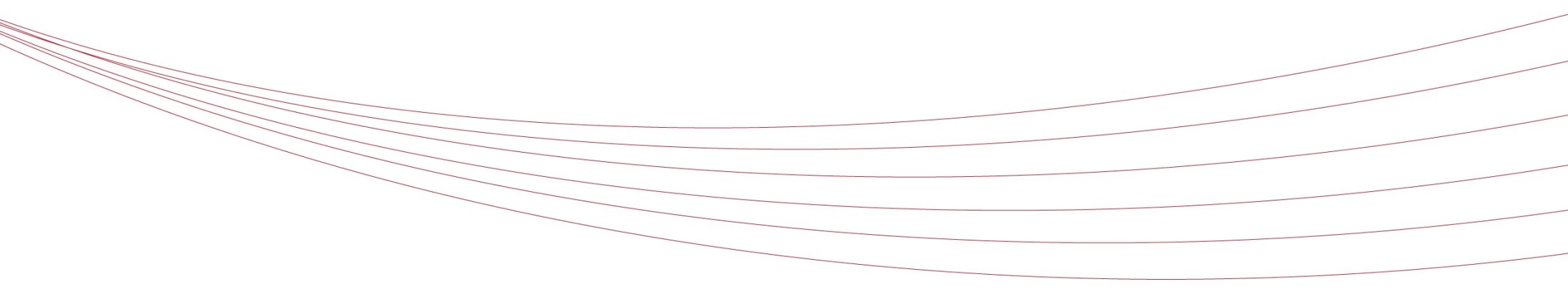 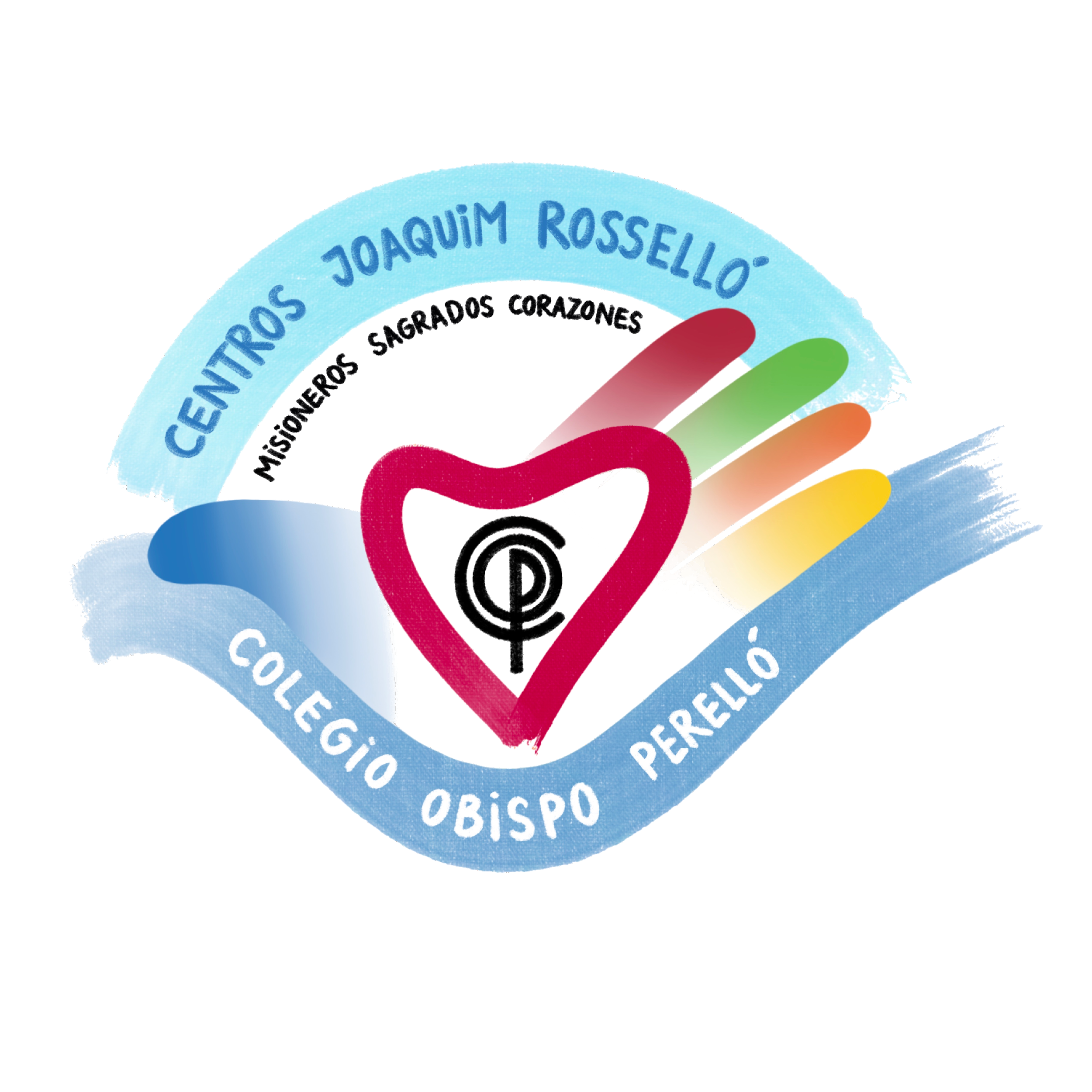 ASPECTOS ACADÉMICOS 
Materias y horas semanales: Opciones
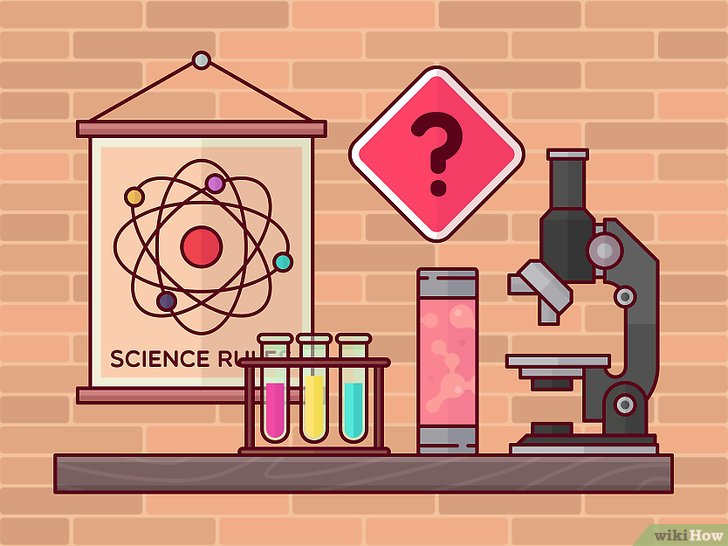 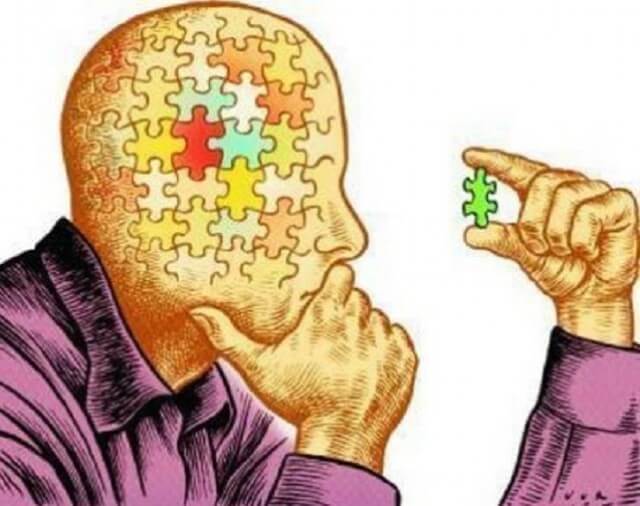 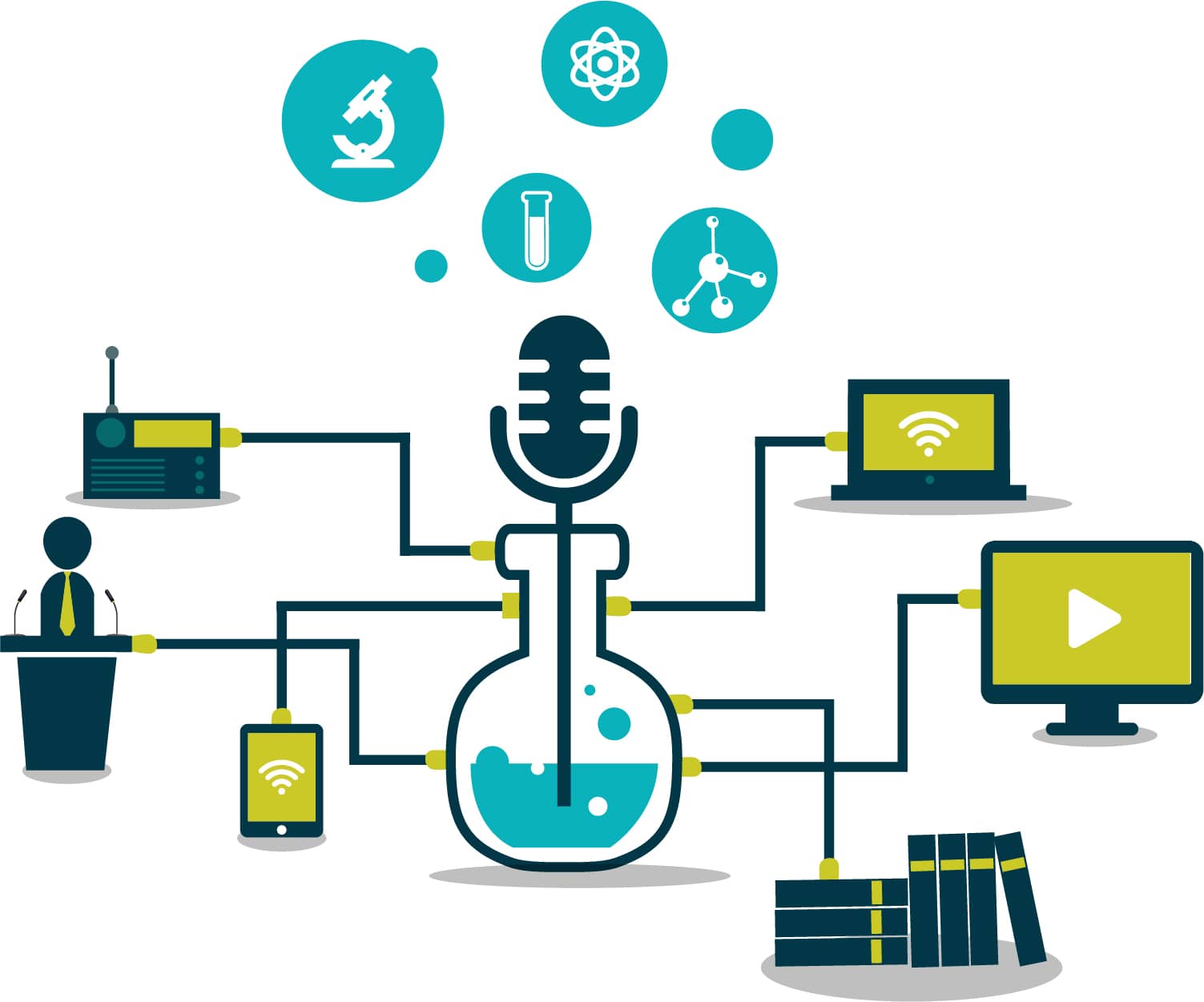 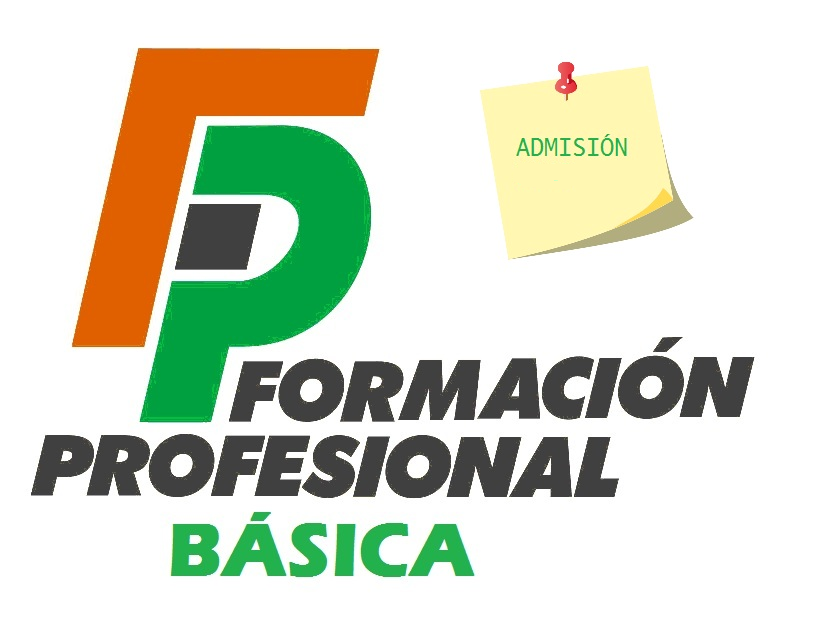 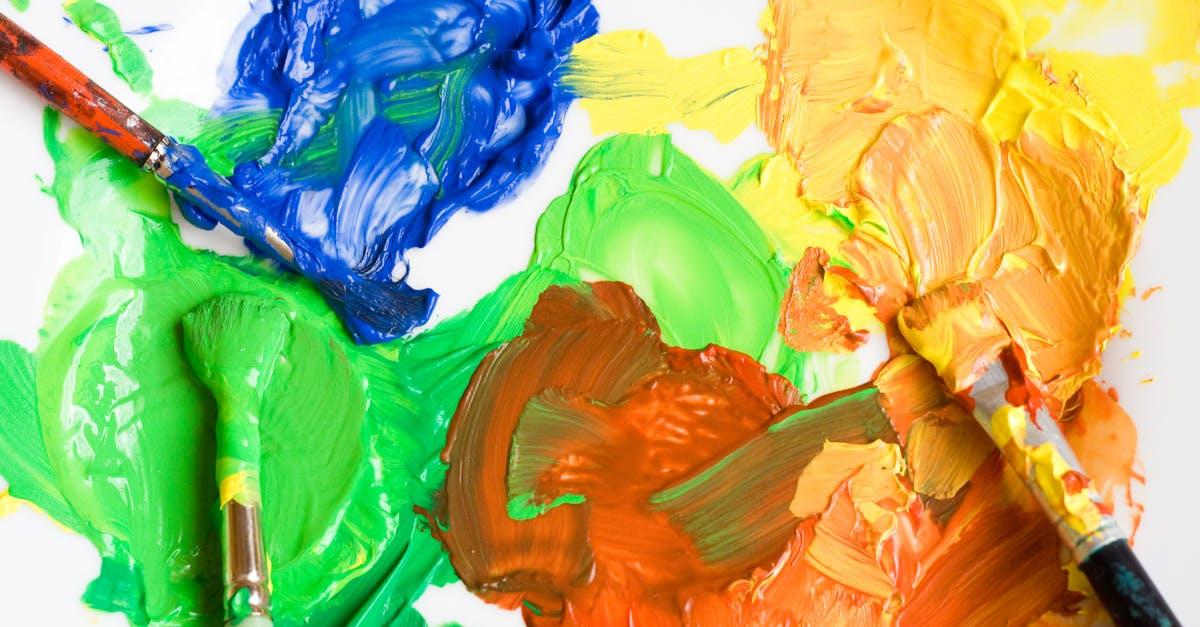 BACH.
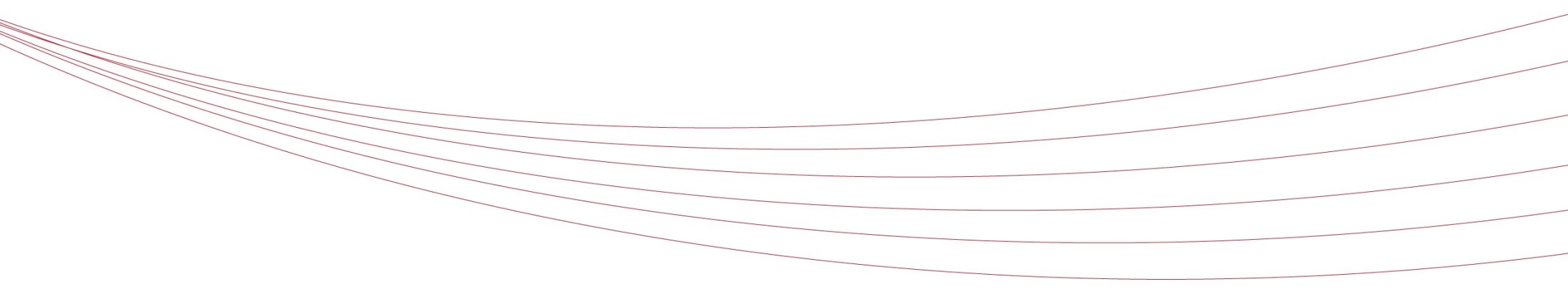 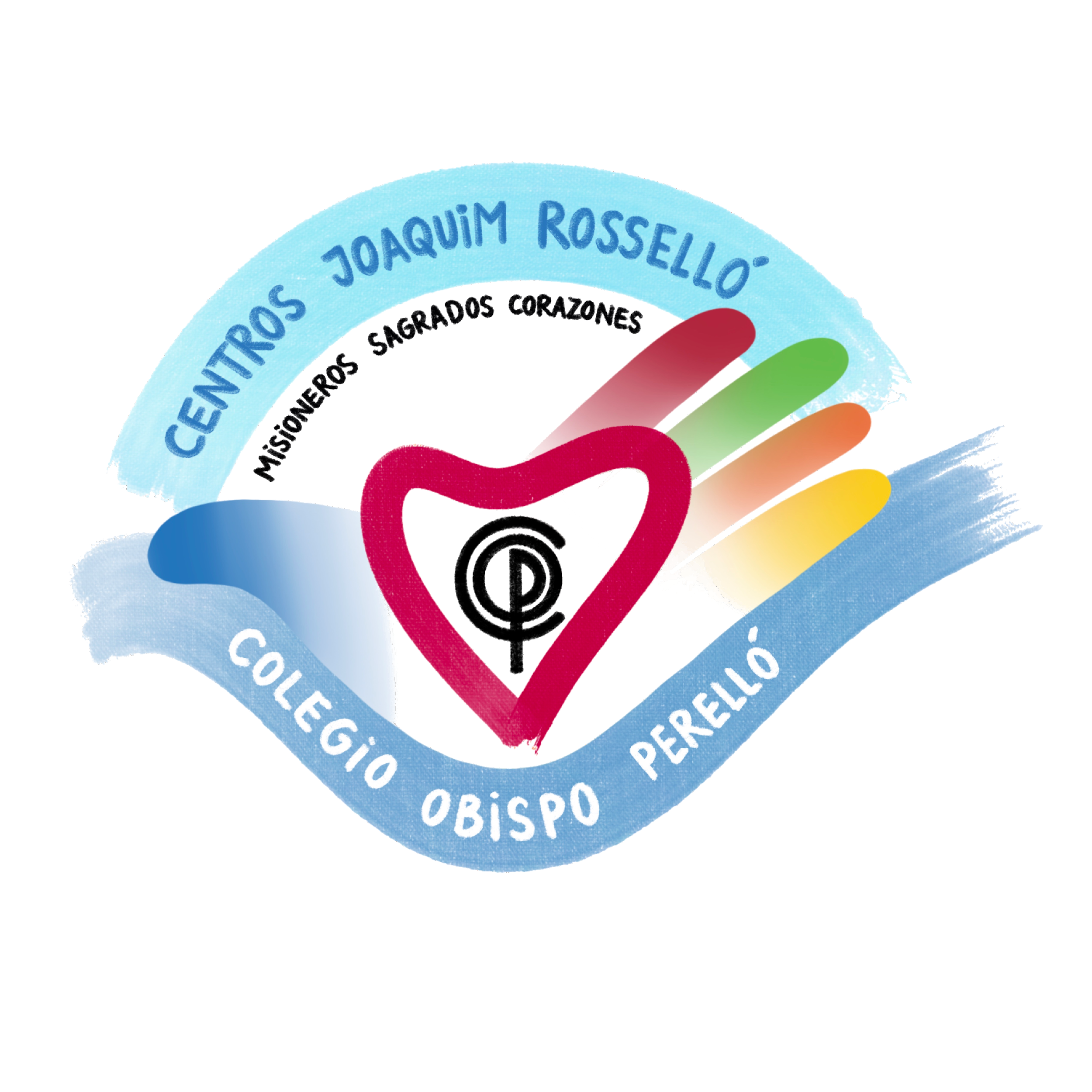 ASPECTOS ACADÉMICOS 
Materias y horas semanales: Opciones
OPCIÓN CIENTÍFICA
Materias Troncales


Matemáticas


Materias Troncales de Opción (se elige una)


*: Materia impartida en Inglés
Volver a Opciones
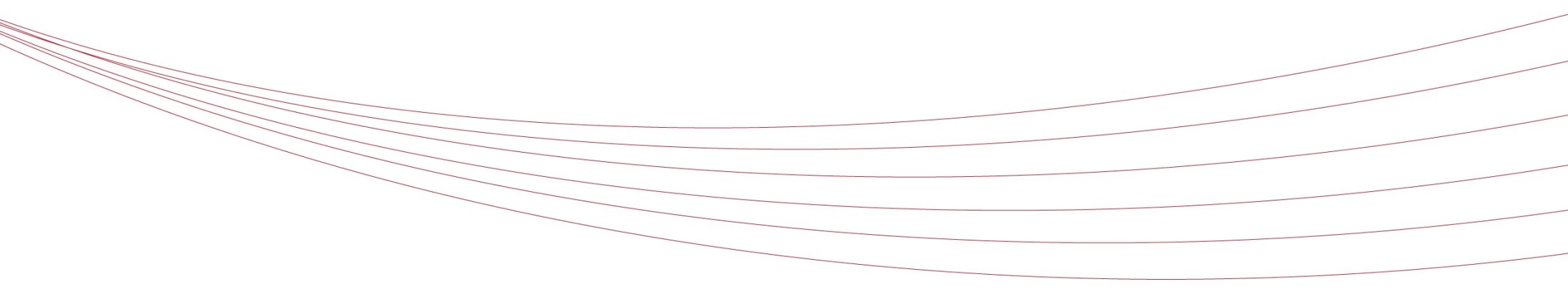 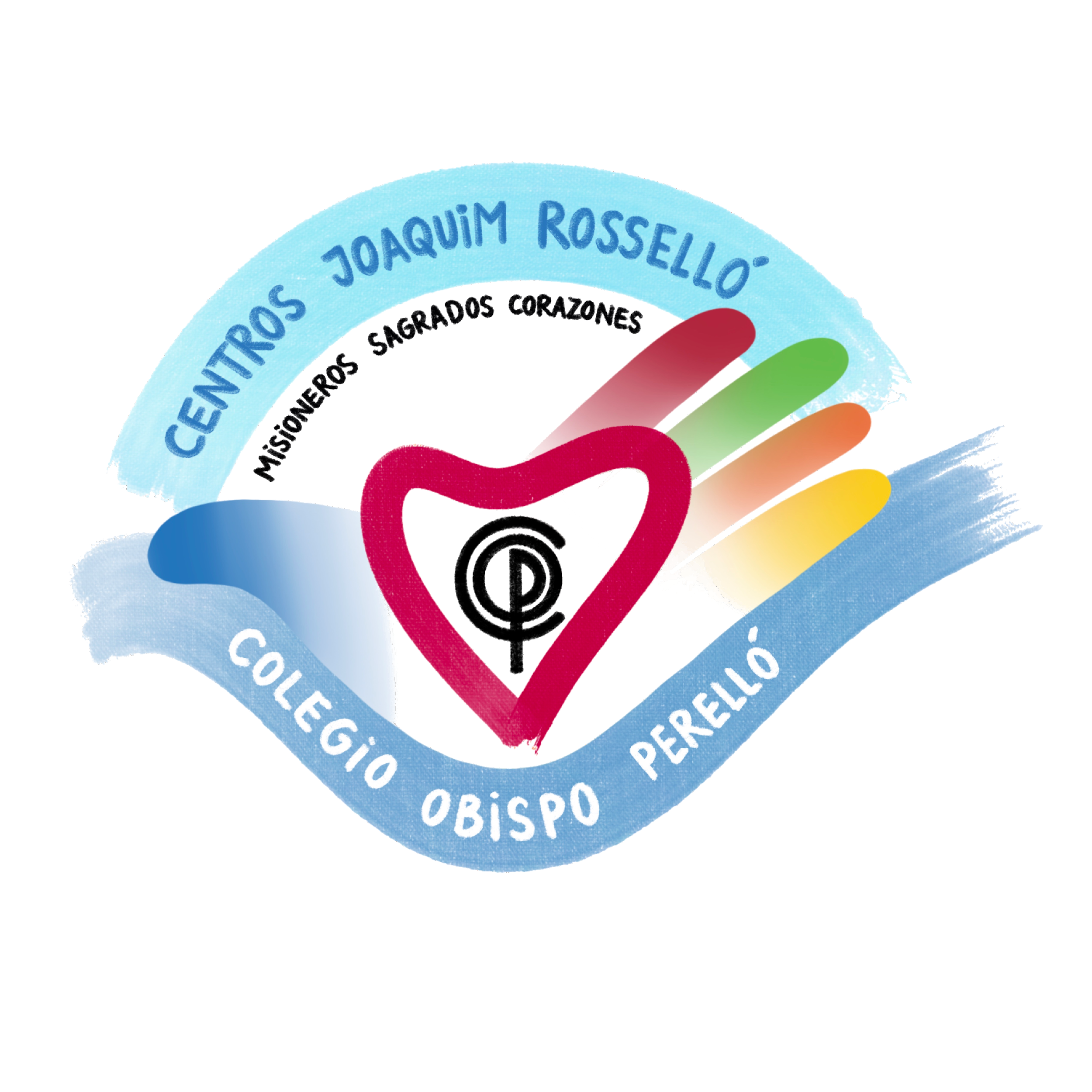 ASPECTOS ACADÉMICOS 
Materias y horas semanales: Opciones
OPCIÓN TECNOLÓGICA
Materias Troncales


Matemáticas (se elige una)



Materias Troncales de Opción (se elige una)


*: Materia impartida en Inglés
Volver a Opciones
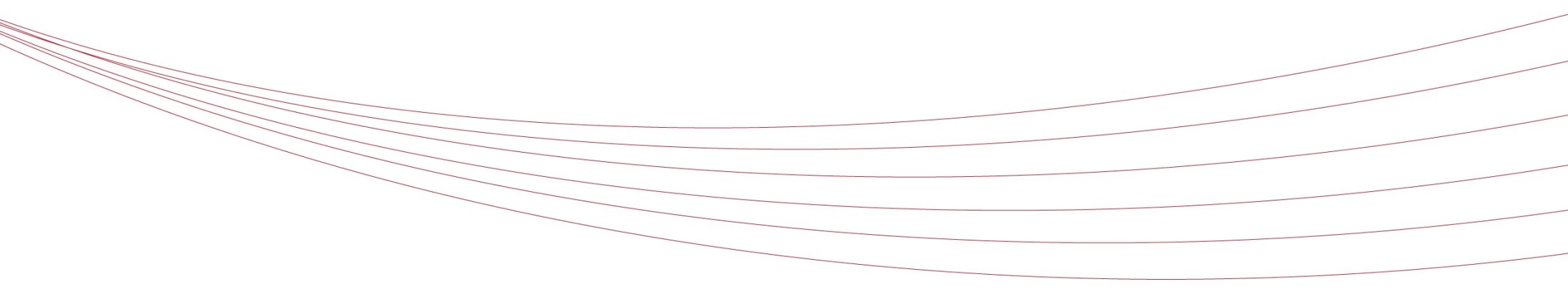 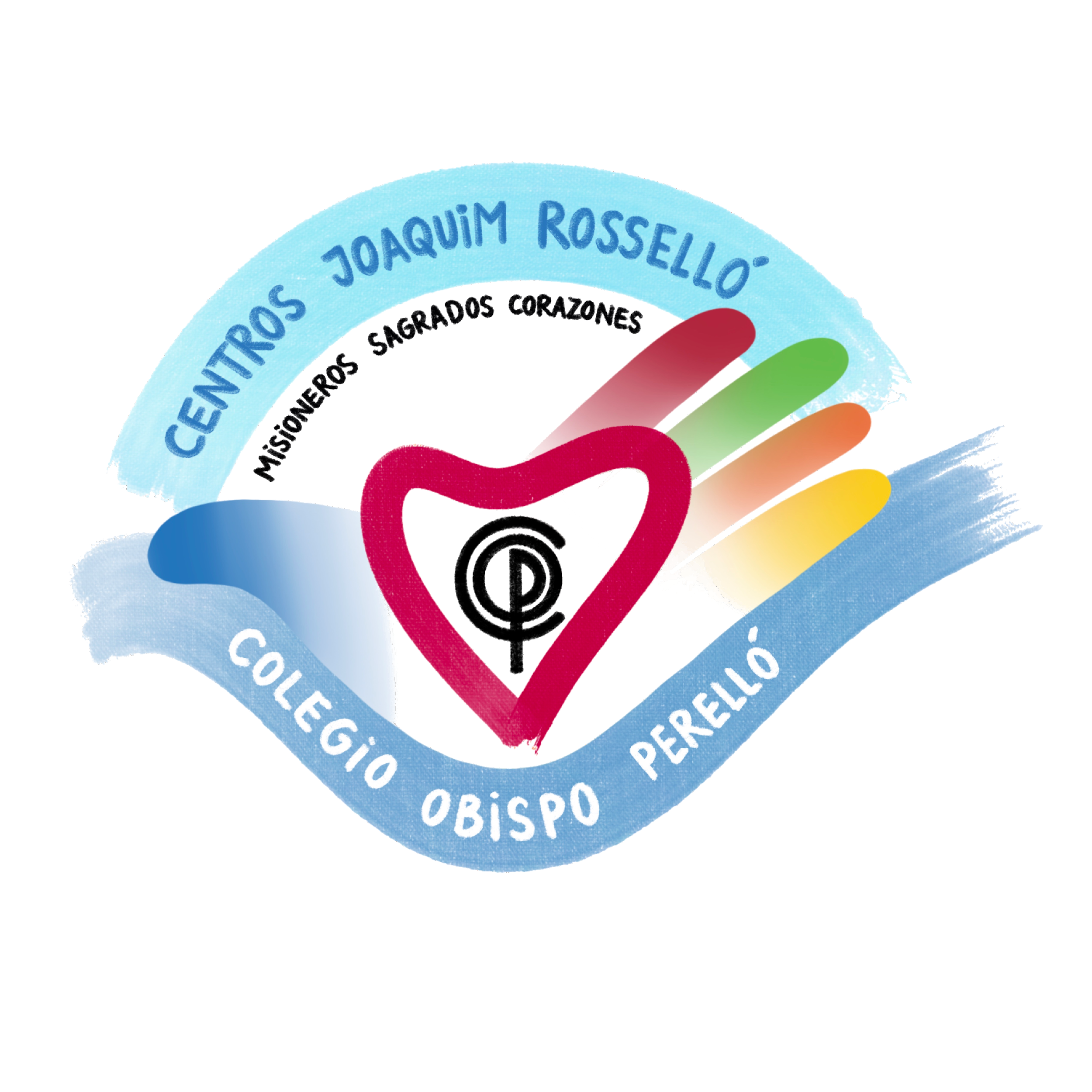 ASPECTOS ACADÉMICOS 
Materias y horas semanales: Opciones
OPCIÓN HUMANIDADES
Materias Troncales (Se elige Latín o Francés)



Matemáticas (se elige una)



Materias Troncales de Opción (se elige una)


*: Materia impartida en Inglés
Volver a Opciones
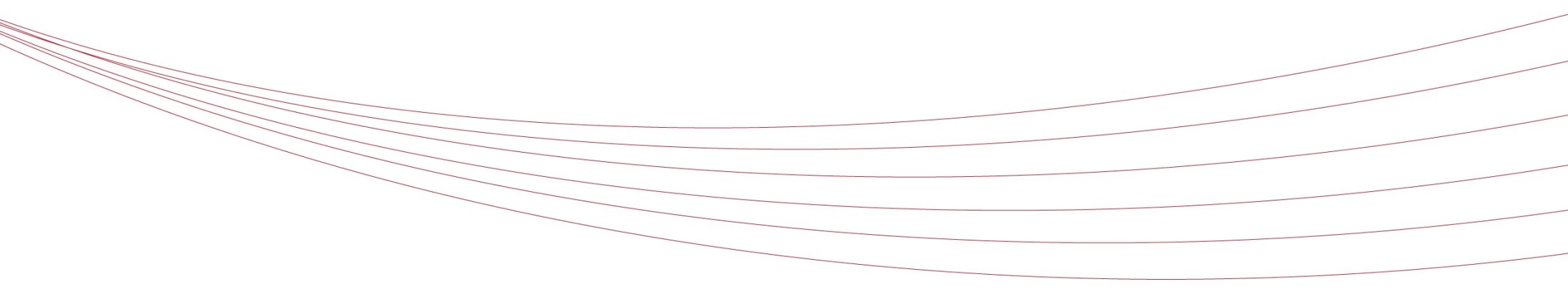 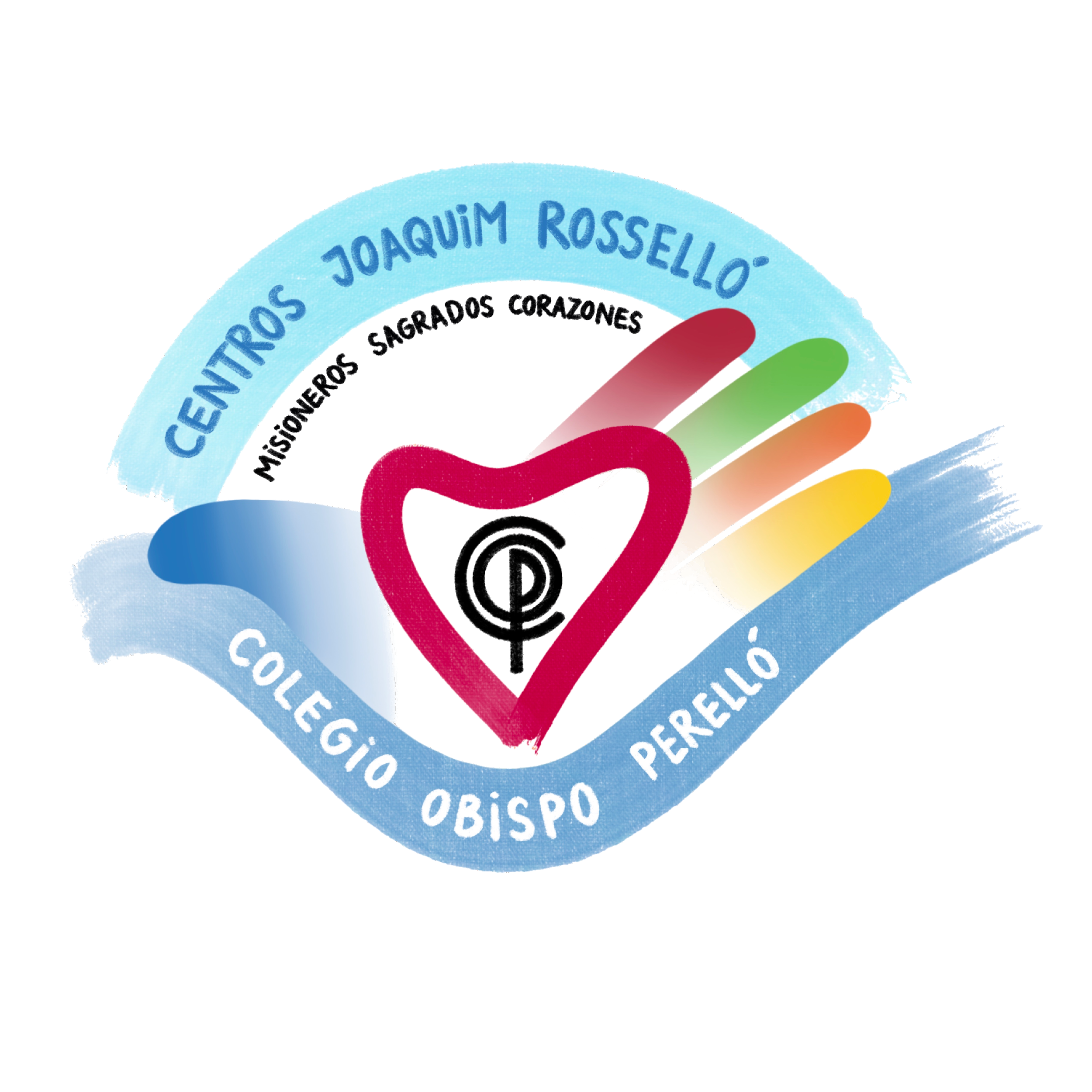 ASPECTOS ACADÉMICOS 
Materias y horas semanales: Opciones
OPCIÓN ARTÍSTICA
Materias Troncales


Matemáticas (se elige una)



Materias Troncales de Opción (se elige una)



*: Materia impartida en Inglés
Volver a Opciones
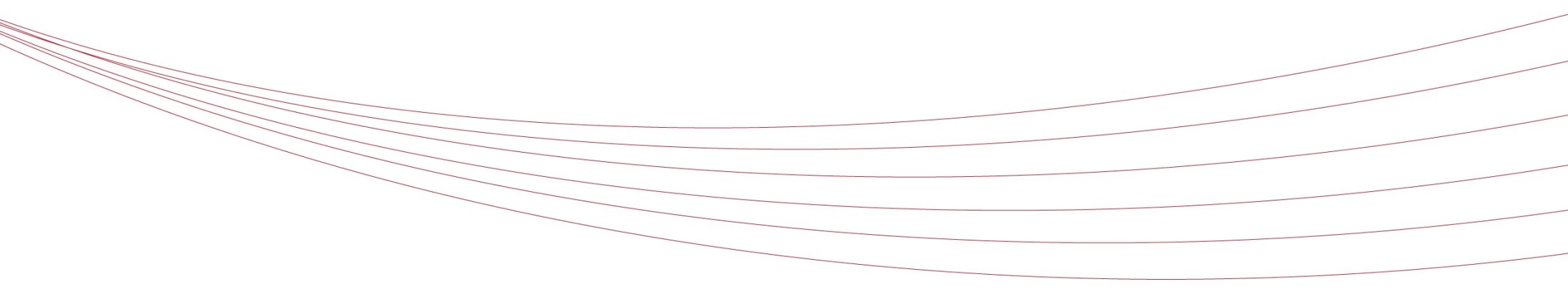 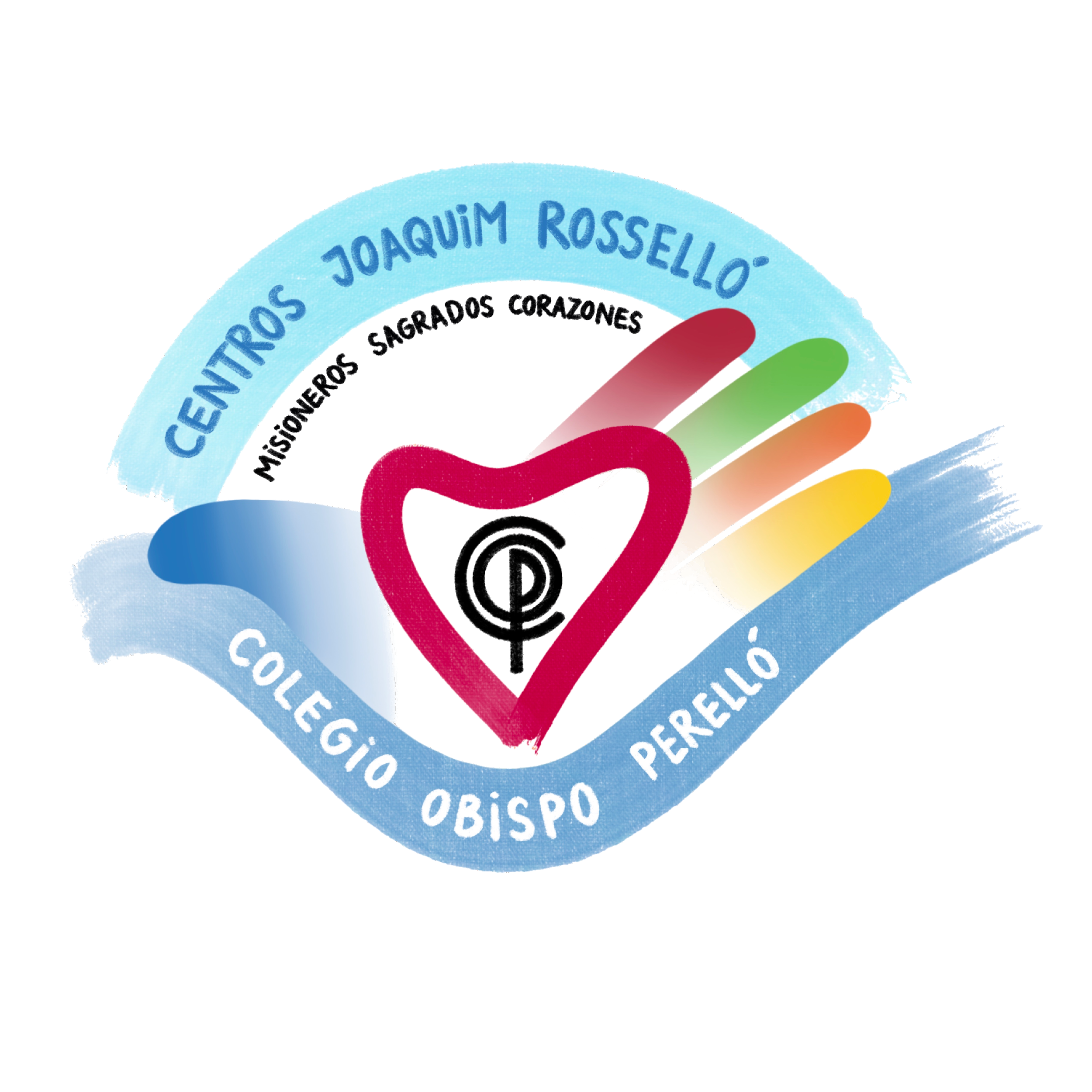 ASPECTOS ACADÉMICOS 
Materias y horas semanales: Opciones
OPCIÓN PROFESIONAL
Materias Troncales



Matemáticas (se elige una)



Materias Troncales de Opción (se elige una)


*: Materia impartida en Inglés
Volver a Opciones
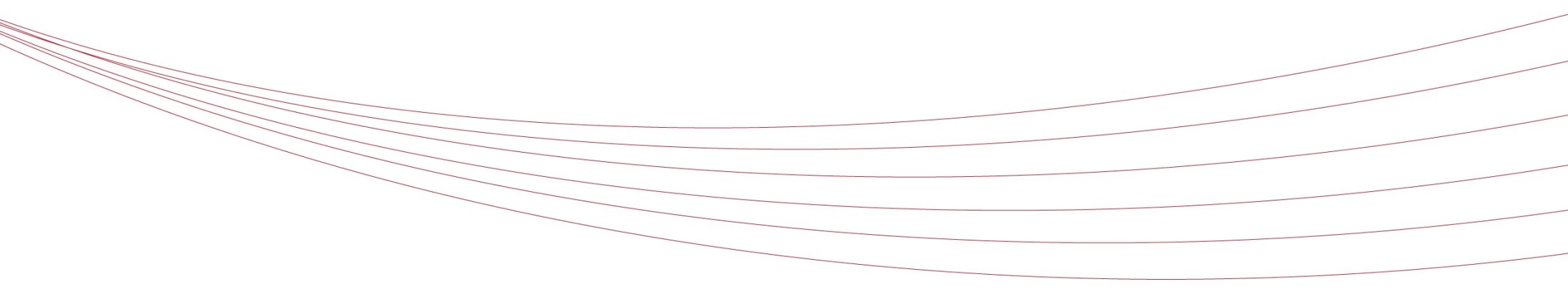 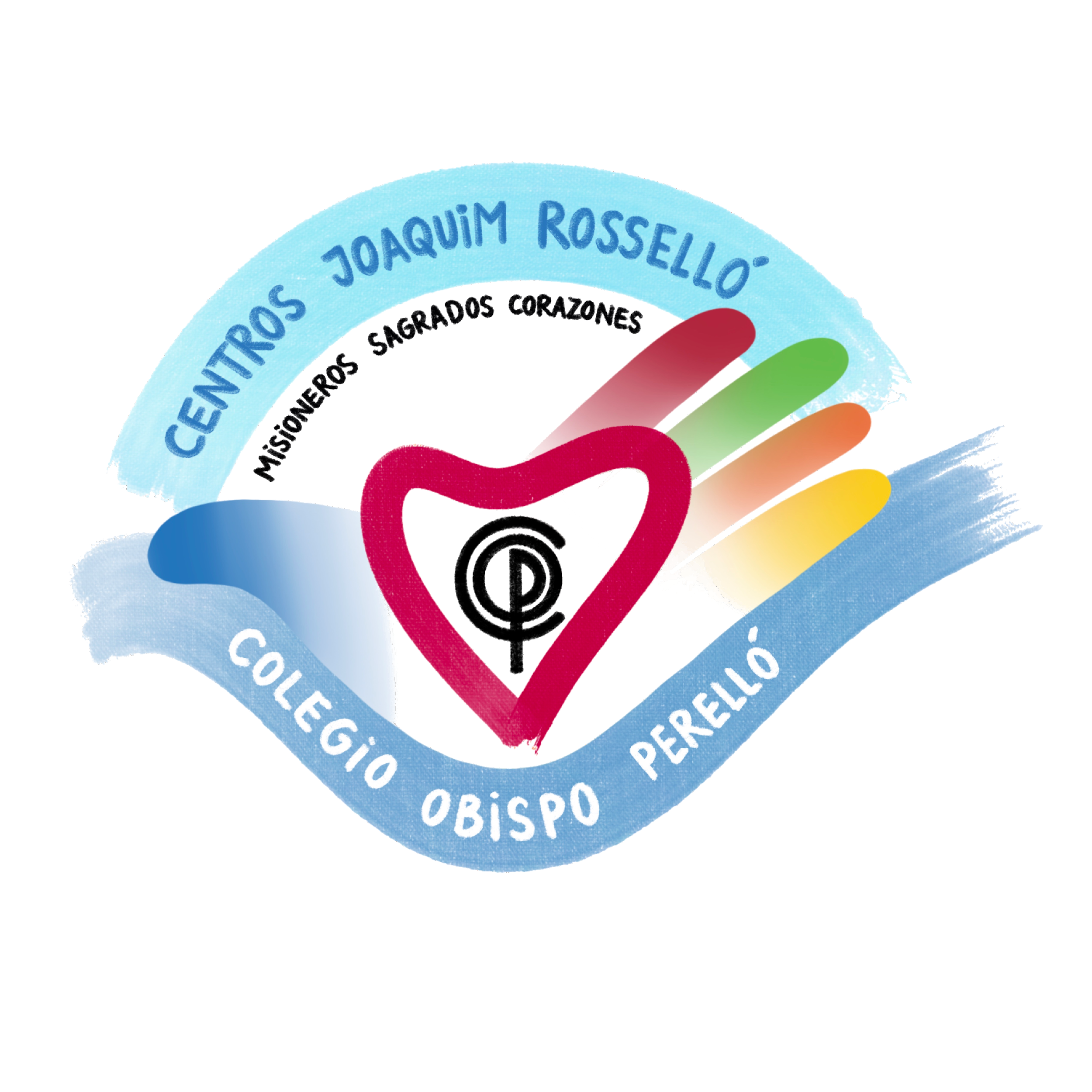 ASPECTOS ACADÉMICOS  
BACHILLERATO EN LA ELECCIÓN MATRÍCULA DE 4º
EDUCACIÓN PRIMARIA. CURSO 2011/12
Volver a Opciones
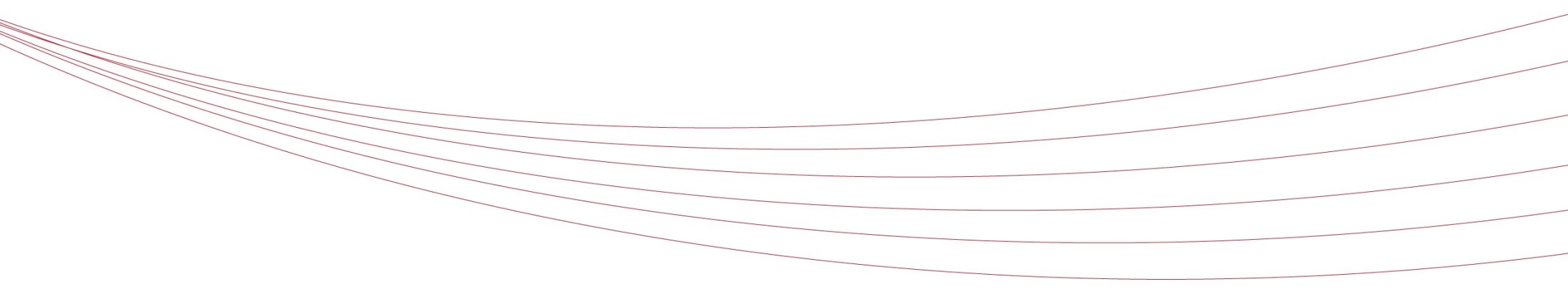 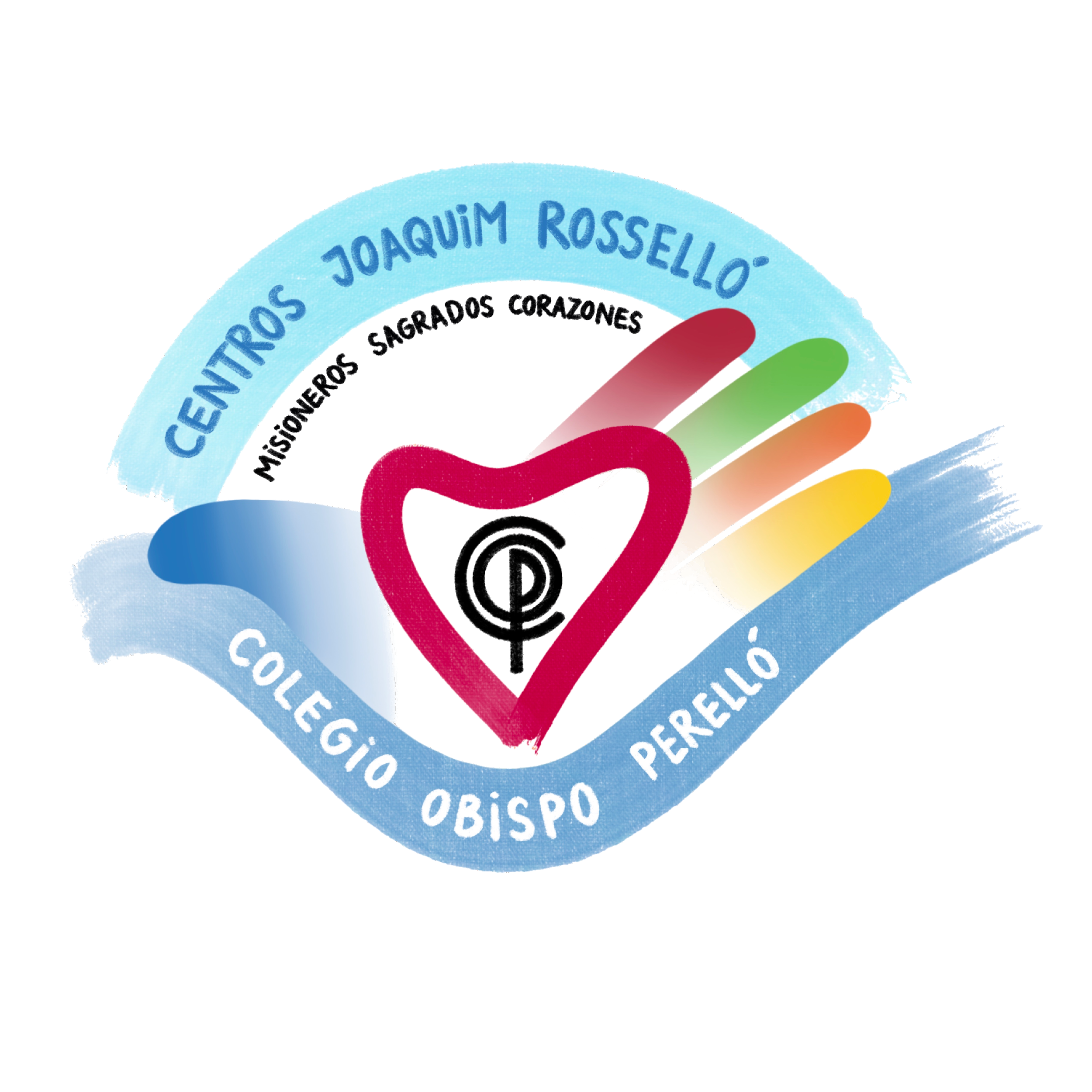 ASPECTOS ACADÉMICOS 
2ºPDC:
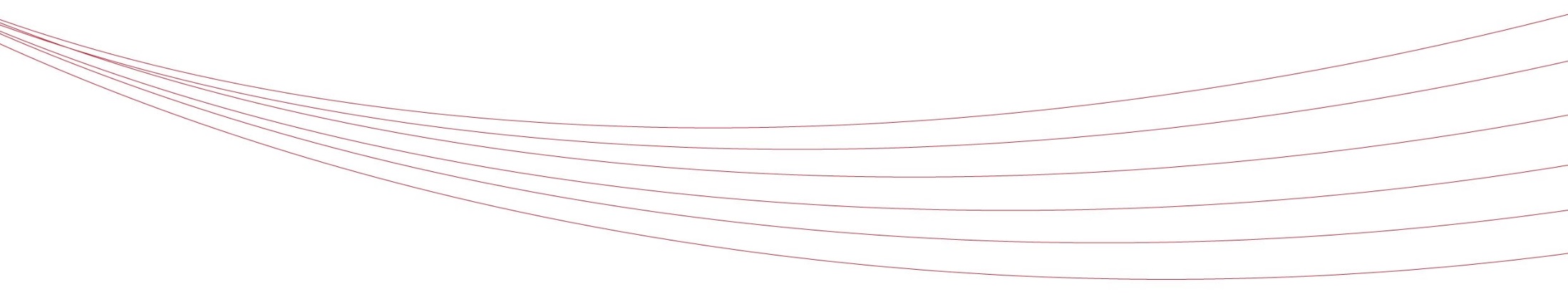 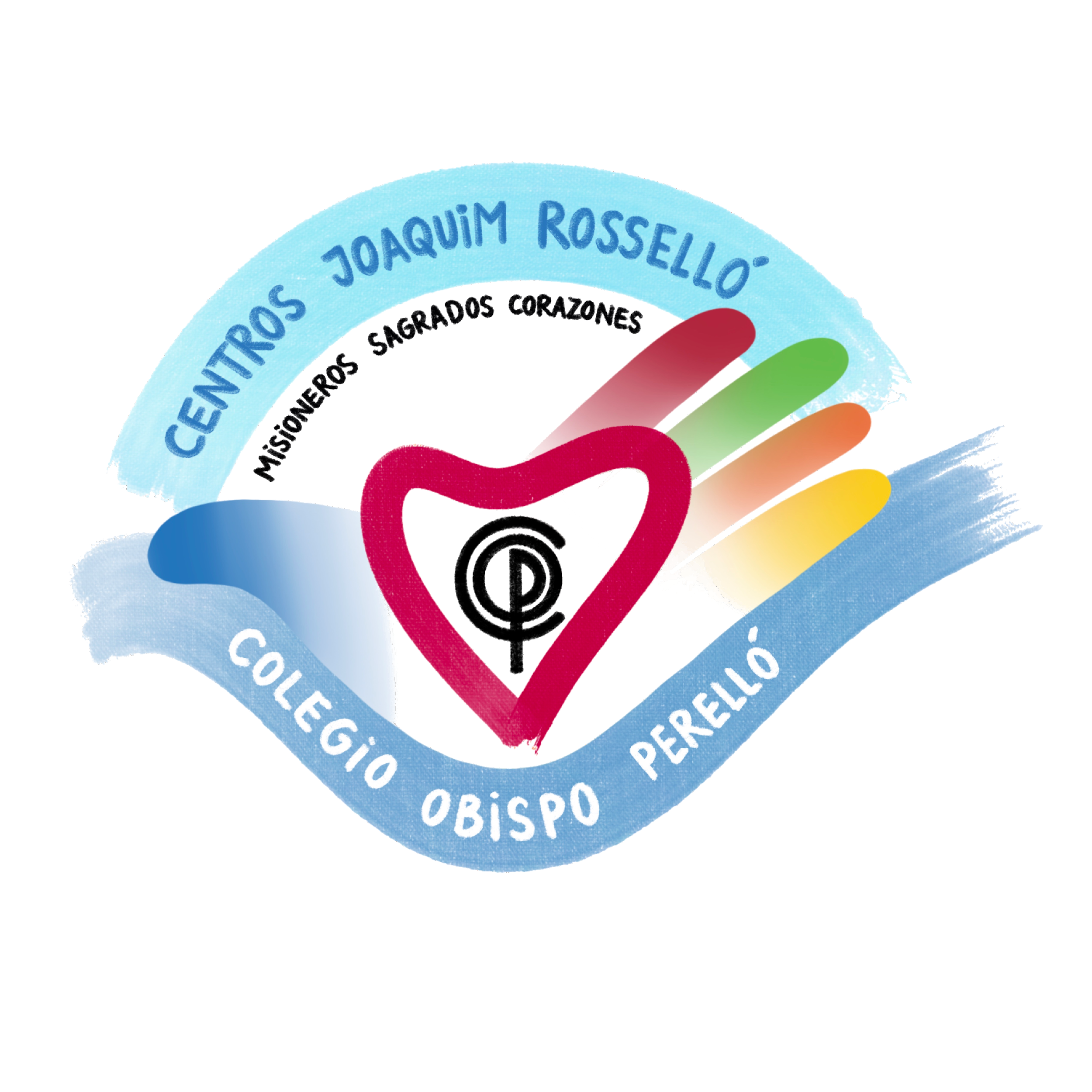 EDUCACIÓN PRIMARIA. CURSO 2011/12
COMUNICACIÓN CON EL CENTRO
Direcciones de correo:
secundaria@obispoperello.net  
secretaria@obispoperello.net
orientacion@obispoperello.net